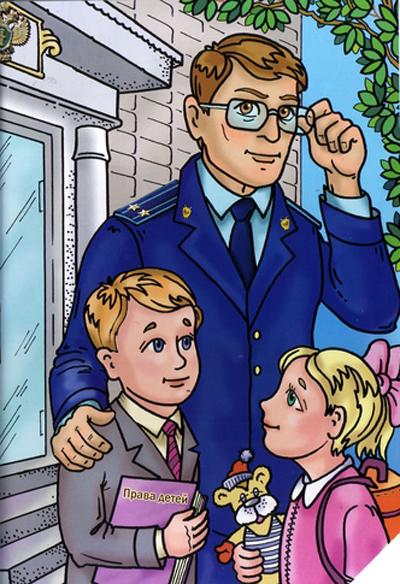 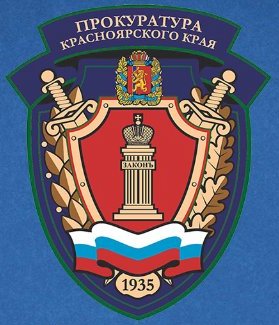 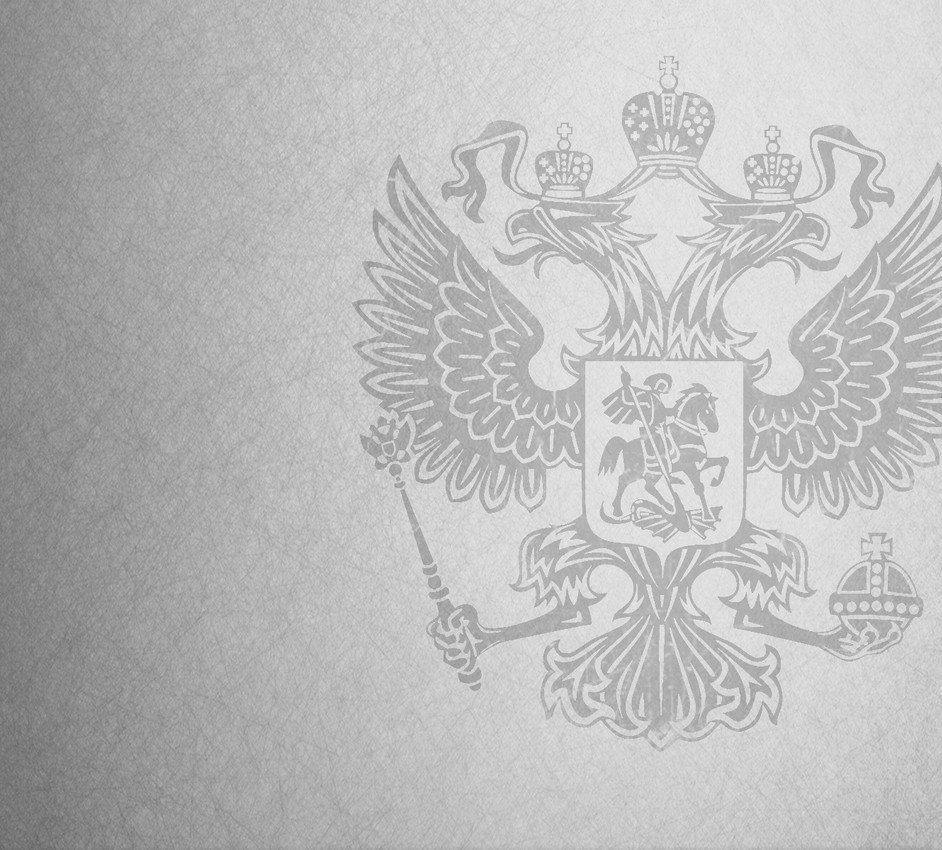 ПРОКУРАТУРА 
НА СТРАЖЕ ПРАВ И ЗАКОННЫХ ИНТЕРЕСОВ ДЕТЕЙ
Сообщи о нарушениях при организации питания в школе
ТЕЛЕФОН ГОРЯЧЕЙ ЛИНИИ 
ПРОКУРАТУРЫ КРАСНОЯРСКОГО КРАЯ
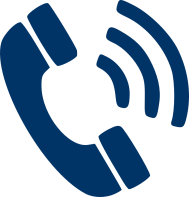 8 (391) 222-45-47
8-923-315-5373